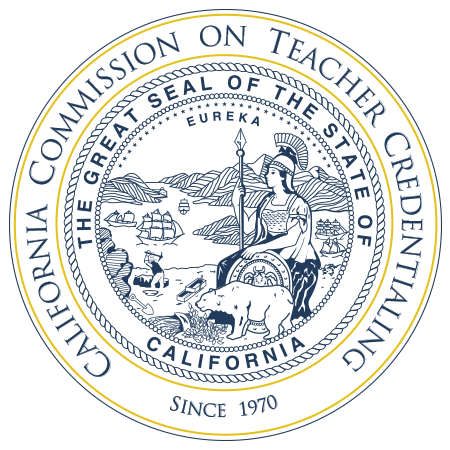 CCTE Joint Meeting
Commission on Teacher Credentialing
October 21, 2021
[Speaker Notes: David]
Agenda
Education Specialist Credentials Transition and TPA Development
Bilingual Standards and Transition 
Grant Opportunities 
COVID Flexibilities 
Basic Skills Options
Subject Matter Requirement Options 
Q and A
2
[Speaker Notes: Teri]
Education Specialist Transition
2
[Speaker Notes: This journey began with the Statewide Special Education Taskforce – purpose was to improve outcomes for students with disabilities. From that group, a document was produced that had several recommendations spanning school finance, teacher credentialing, curriculum and others. The Commission decided to look closely at the recommendations that were under its purview.  With that, work groups were identified to begin the process of revising the program standards which resulted in the new set of standards and TPEs. This timeline shows the progression of adoption.]
Education Specialist Transition
Plans for Implementation due October 31, 2021
All programs will transition to the new standards and TPE at the start of the 2022-23 academic year.
Office Hours are offered the 2nd and 4th Mondays of the month at 10am (none in December)
3
[Speaker Notes: William]
Education Specialist Transition
Significant changes include:
Education Specialist candidates must take and pass a Commission-approved Education Specialist Teaching Performance Assessment.
Both the MMSN and ESN credential have authorization statements that authorize the holder to provide services to students in similar disability categories which means there is new content to both programs.
Clinical practice now has a required number of hours – 600 including 200 hours in general and special education settings.
4
[Speaker Notes: William]
Future Authorization Statements (summer/fall 2022)
New authorization statements focus on student needs in addition to the disability categories.

MMD = Mild/Moderate Disabilities
MMSN = Mild to Moderate Support Needs
MSD = Moderate/Severe Disabilities
ESN = Extensive Support Needs
ECSE = Early Childhood Special Education
DHH = Deaf and Hard of Hearing
VI = Visual Impairments
5
Bilingual Standards and Transition
Proposed Revised Standards Organized by
Program Design
Preparing Candidates toward Mastery of  the Bilingual Teaching Performance Expectations (BTPEs) 
BTPE domains aligned to and build upon the six domains of the universal TPEs and CSTPs
Field Experience
Monitoring, Supporting, and Assessing Candidate Progress towards Meeting Program Requirements
Assessment of Candidate Competence
11
[Speaker Notes: Miranda]
Bilingual Standards and Transition
After Commission adoption of revised standards
Technical Assistance provided to the field on revised program standards and BTPEs.
Institutions submit a Transition Plan identifying program modifications.
Within 1-2 years of Commission adoption, all approved programs are aligned to the revised program standards and BTPEs.
12
[Speaker Notes: Miranda]
Grant Opportunities
AB 130 Education Omnibus Trailer Budget Bill
Teacher Residency Grant Program (Section 45)
$350 million to create or expand Teacher Residency Programs (increase of $275 million)
$25,000 per Teacher Resident (increase of $5,000)
$0.80 match for every $1.00 of grant funds
Classified School Employee Teacher Credentialing Program (Section 129)
$125 million to recruit and support Classified staff who already hold an associate or higher degree to earn a teaching credential
$24,000 per Classified Program participant over five years 
$4,800 per Classified Program participant per year
[Speaker Notes: Cara]
Grant Opportunities, continued
Computer Science Authorization Incentive Grant Program (Section 143)
$15 million over five years for LEAs to increase the number of current teachers to teach Computer Science
$2,500 per participating teacher
Dyslexia Grants to Preparation Programs (AB 128)
$2 million in one-time General Fund to update program curriculum and course offerings to align with the common trunk Teacher Performance Expectations and the updated Education Specialist Teacher Performance Expectations and include pedagogy on dyslexia.
Golden State Teacher Grant (GSTG) Program (Higher Ed TBL 132, AB 128)
Administered by the California Student Aid Commission (CSAC)
$500 million to the GSTG for three years
$20,000 for each participating teacher in “designated shortage fields” ” includes special education, bilingual education, science, computer science, technology, engineering, mathematics, and CTE in STEM fields, multiple subject instruction, and transitional kindergarten, and any other fields identified by the commission.
Commitment to work in Priority Schools, defined as having at least 55% unduplicated pupils
Grant Opportunities Timelines
Teacher Residency Grant Program
Teacher Residency Capacity Grants Request for Application (RFA) release: before November 1, 2021
Teacher Residency Expansion Grant RFA release: late 2021
Teacher Residency Grant RFA release: early 2022
Classified School Employee Teacher Credentialing Program
RFA release: late 2021
Computer Science Incentive Grant Program
RFA release: to be determined
Dyslexia Grants to Preparation Programs
RFA release: early 2022
COVID Flexibilities: AB 130
Basic Skills, Subject Matter, RICA - flexibility extended through Dec. 31, 2021 (AB 130) – must be due to testing center closures
Commission to determine whether to extend to June 30, 2022 (closures/capacity) at December 2021 meeting.
TPA/APA – extended through 2021-22 academic year (AB 128) - 4 Conditions MUST be met
12
[Speaker Notes: Cheryl/Erin]
COVID Flexibilities
Commission action
Waived Precondition requiring subject matter prior to daily whole class instruction (2021-22 school year) (student teachers)
Clinical practice flexibilities for Prelim MS/SS (2021-22 school year)
12
[Speaker Notes: Cheryl/Erin]
Basic Skills Requirement Options
AB 130 provided 2 new options for meeting BSR
Became effective July 9, 2021
College-level coursework in Reading, Writing, Mathematics
Combination of coursework and previously available options (CBEST, SAT, ACT, etc.)
[Speaker Notes: Cheryl/Erin]
Basic Skills Requirement Options
Coursework must be
Credit-bearing and taken for credit
3 semester or 4 quarter units earned
Degree applicable (AA or higher)
Grade of B or better
From a regionally accredited institution
[Speaker Notes: Cheryl/Erin
Not acceptable: Professional development or continuing education units • Inservice training or workshops
For Reading, applicable coursework must be in the subject of critical thinking, literature, philosophy, reading, rhetoric, or textual analysis
For Writing, applicable coursework must be the subject of composition, English, rhetoric, written communications, or writing
For Mathematics, applicable coursework must be in the subject of algebra, geometry, mathematics, quantitative reasoning, or statistics]
Subject Matter Requirements Options
AB 130 provided 3 new options for meeting subject matter
Became effective July 9, 2021
CTC will be presenting regulatory packet to Commission December 2021
PSA 21-10 and PSA 21-11 (what’s different?) – options now available for all Commission approved preparation programs.
CTC Online is ready to accept recommendations.
Webinar held October 18 is available on CTC website.
[Speaker Notes: Cheryl/Erin]
Subject Matter Options
1)	CSET Examination 
2)	Completion of a Commission-Approved Subject Matter 	Program
3)	Specified Degrees
4)	Coursework Aligned to the SMRs
5) 	Combination of Coursework aligned to SMRs and CSET subtests
Questions and Answers
Subscribe to PSD News to stay up to date with all Commission work
Visit Commission Staff in Program Office Hours and Performance Assessment Office Hours
Contact the Professional Services Division
Visit the ECE Webpage
13
[Speaker Notes: David and team]